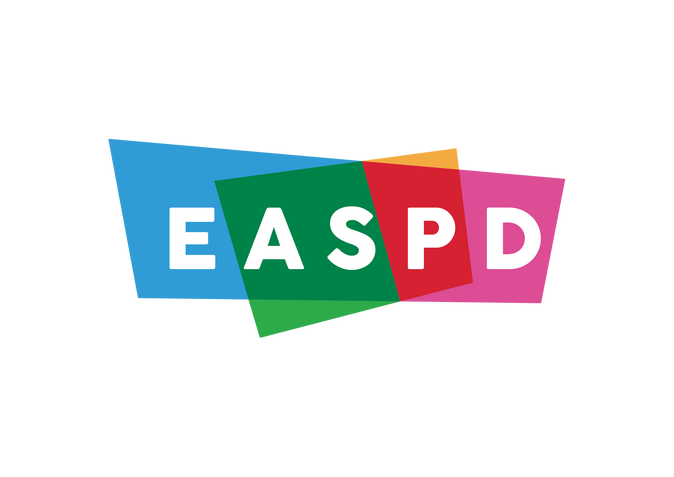 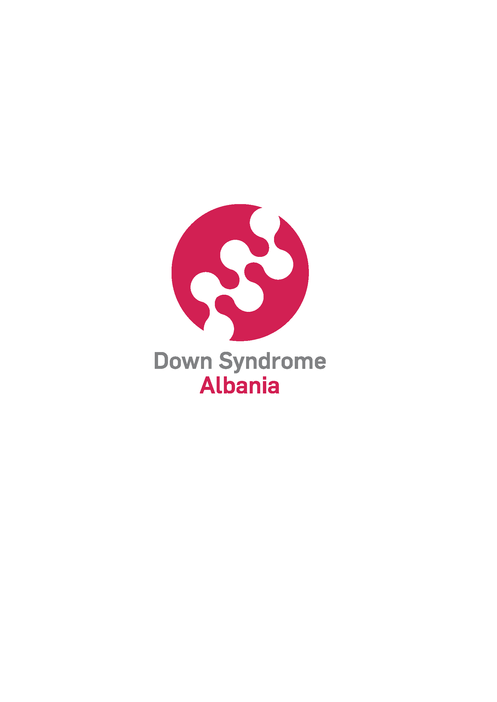 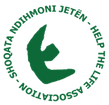 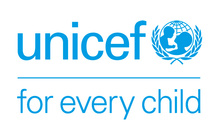 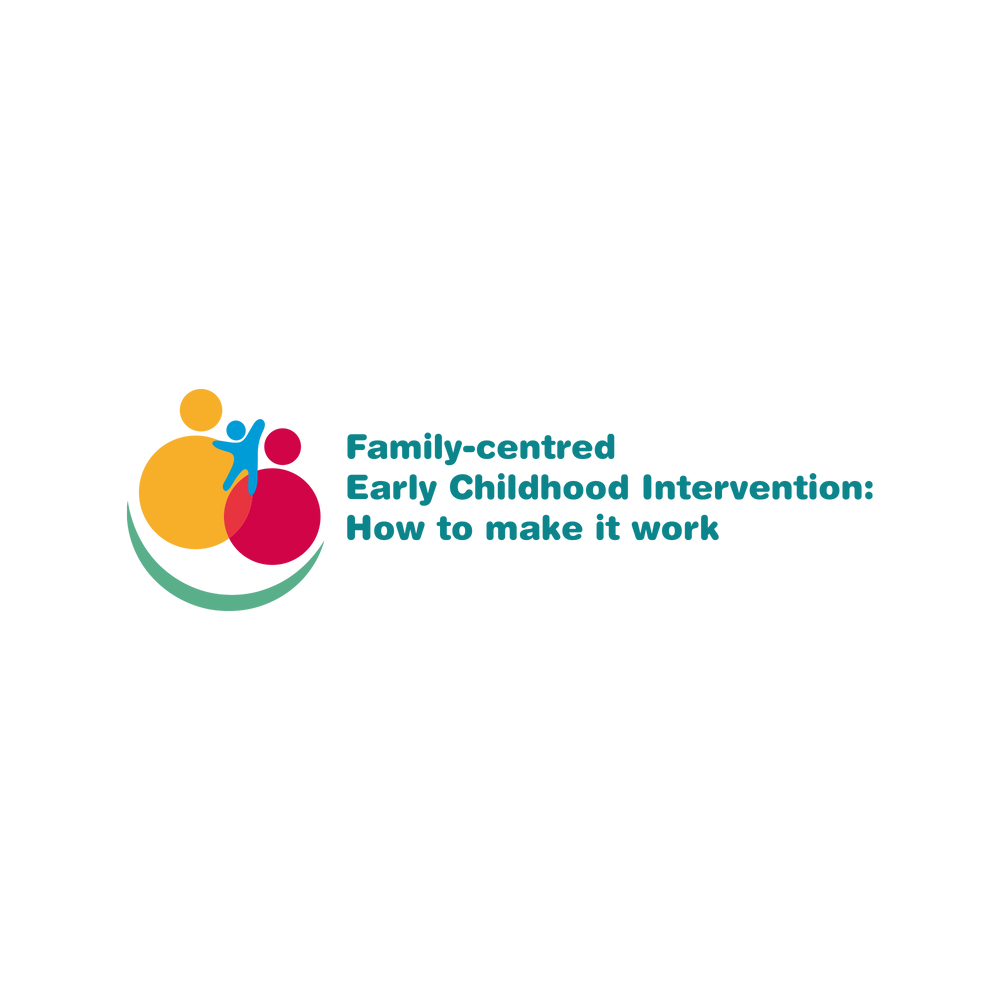 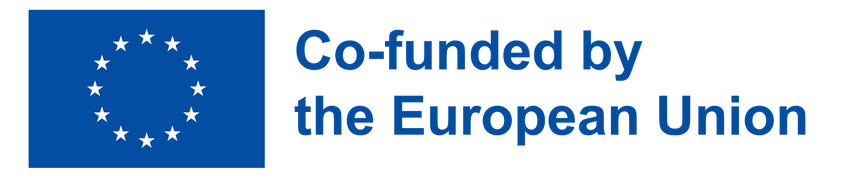 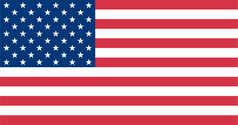 Building national ECI systems
Aleksandra Jovic
UNICEF, Regional Office for Europe and Central Asia
#FamilyCentredECI
Continuum of services for children with disabilities
Environment
Capacity
Attitudes
Developmental monitoring
Health care and specialized health services
Social protection, social services in the community (respite care, day care, other)
Assistive technologies
Family friendly policies            Parenting support             Soc. protection and income support
[Speaker Notes: When discussing support for young CWD and their families we have to have in mind that they require holistic and diverse support, provided in a continuum by all sectors, from conception towards their transition to compulsory education and further
The broader eco system of support needs to be based on provisions that create an enabling environment that fosters inclusion, that nurtures development and adoption of appropriate attitudes and that supports capacity building of all actors
Some provisions and support modalities are age specific or more important at a particular age of the child but there are also those that should be available as a continuum such as developmental monitoring for timely detection of risks, delays and disabilities, adequate health care and access to social protection benefits
TODAY we focus on ECI as fundamental support services to young children with dev difficulties and their families and we have heard today how they build on evidence on child development and what is their potential
Ideally, they should start as early as possible within the period of first 3 years and support effective inclusion to preschool but we know that many children are identified only later so ECI supports them through the first 6 years through inclusion to primary education]
Contemporary ECI
Integrated Social Model: focus on comprehensive and holistic development of the family and child.
Family-centred: contextual and consultant-based delivery of supports and services to the family
Individualised: focus on the strengths, needs and challenges of each individual child within the family context. 
Interdisciplinary, usually transdisciplinary, integrated and team-based - integrated across both sectors and disciplines to provide one united service to families and their children.  
Delivered in the child’s natural environments
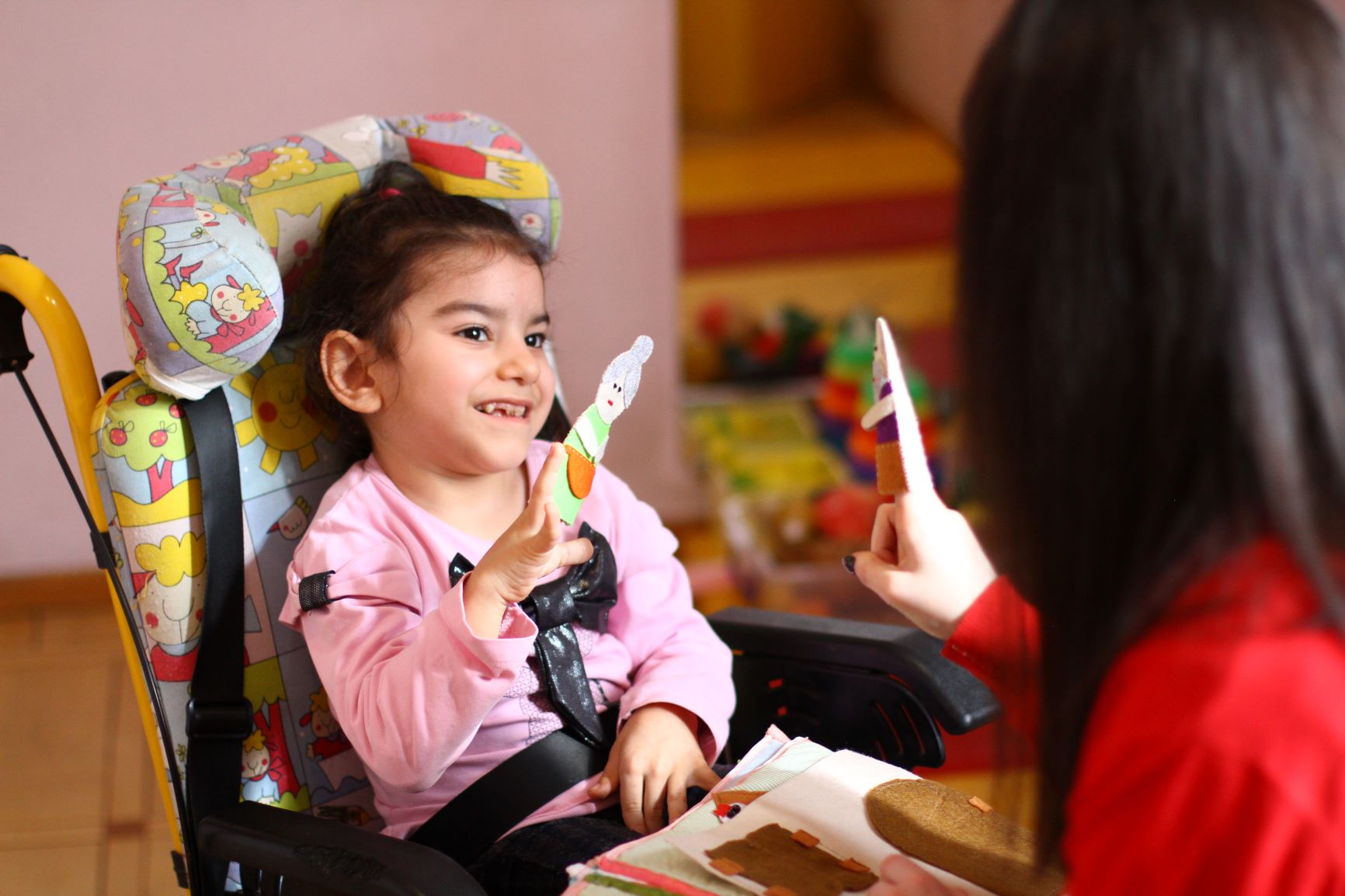 [Speaker Notes: We have heard what are the key principles of contemporary ECI and we should have them in mind when thinking which system elements should support their operationalization in practice
We need systems that can support family centred, individualized, transdisciplinary services provided in natural environment of the child]
From Legacy to Evolving to Contemporary ECI Services in Europe
Emily Vargas-Baron, 2022
[Speaker Notes: In majority of countries of our region we see that national systems are in different stages of transition from the old models of support to CWD primarily based on rehabilitation and therapeutical services provided directly to the child by health systems. 
As new evidence on what are effective approaches of support to young children is informing professional communities and policy makers, we see more and more efforts to reform provisions to align with the contemporary ECI principles
This evolution and transition requires significant efforts as it implies change in understanding, a shift of a paradigm between what we believed works the best , it includes changes of policies, new approaches and building new skills and understanding among professionals and new financial streams

“Legacy systems” abound in Europe and many of them are evolving from medical systems and models to a variants of a social model and to contemporary ECI services.]
ECI – key elements
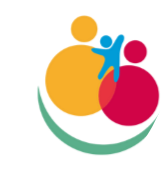 [Speaker Notes: Before we go further into system elements, let us remind ourselves of the key steps in the provision of ECI services as we should have these steps in mind when defining system elements that will support them
We need to ensure systematic and universal timely detection of risks, delays and disabilities
Following that, identified children and families need comprehensive assessment of child development and family situations as a basis for planning and provision of ECI service
Finally, we need to ensure support for smoot transition to inclusive education]
ECI ROADMAP
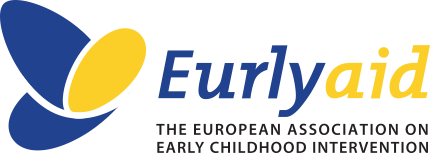 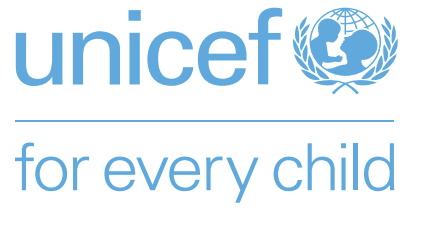 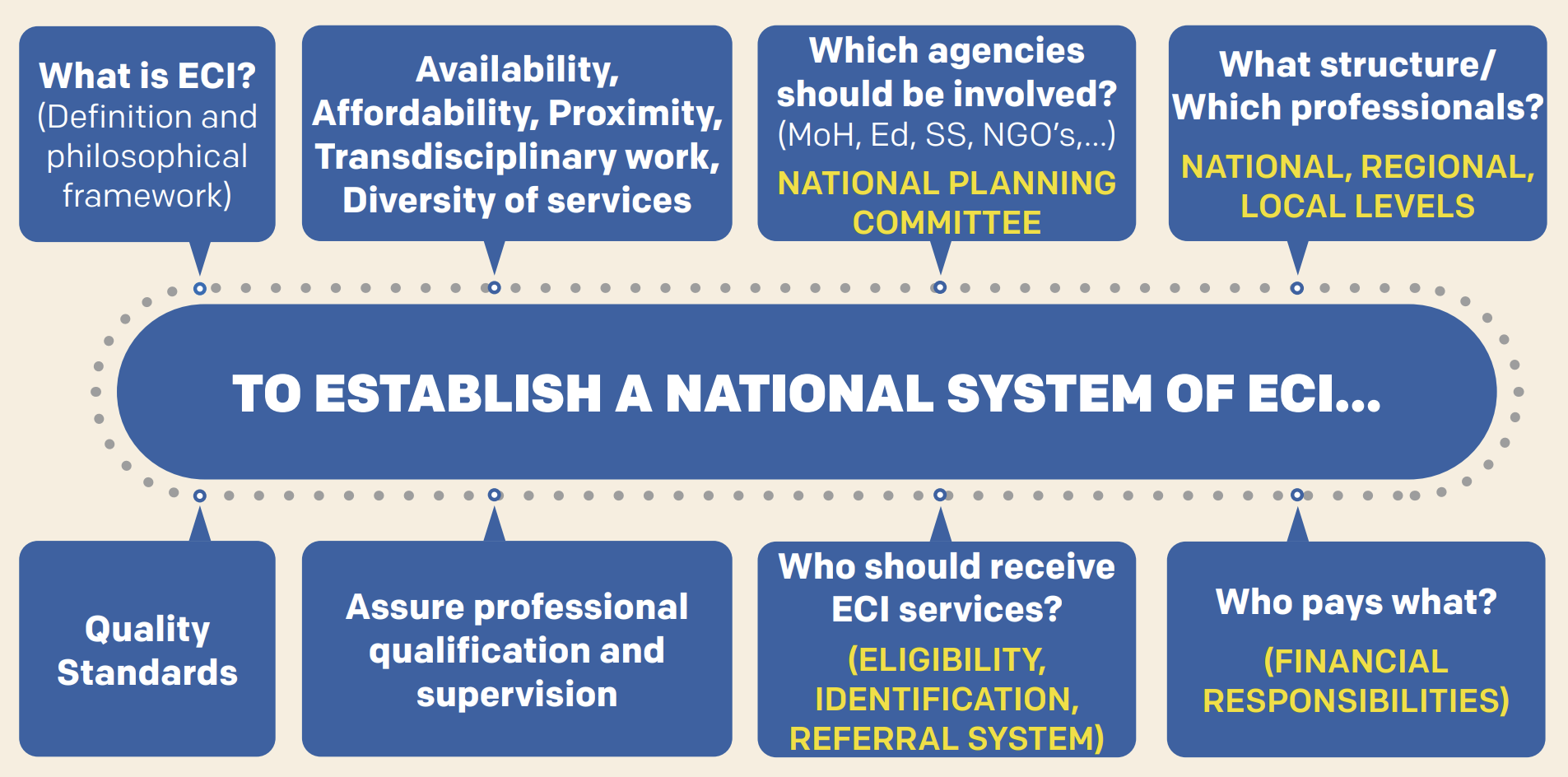 Boavida, 2022
[Speaker Notes: This slide present the Roadmap developed by Eurlyaid, dr Jose Boavida and contains key questions that need to answered when we start with ECI system building
We need to reach a national consensus on how do we conceptually define ECI, that we adhere to the principles of contemporary evidence based ECI 
Recommendations of the European Agency for Special Education Needs highlights the importance of availability, proximity, affordability, interdisciplinary working and diversity of ECI services. They point that ECI should reach all children and families in need of support as early as possible. Services should be community-based, available as close as possible to families and free of charge, provided through public funds. ECI professionals ideally should come from different agencies and belong to different disciplines, facilitating the exchange of relevant information among team members, as well as community services.
The next step is to define for our country, which resources we have that could support this new approach in service provision. Implementation of ECI situation analysis is a very useful step in mapping of those resources and building first recommendations on where to start with system building. Waiting for the ideal context to start can be a waste of time, as it may never happen. In few situations is Arthur Ashe’s famous quote “start where you are, use what you have, do what you can”, so appropriate. 
Define key stakeholders, at all levels, their roles and accountabilities. At the national level those are usually ministries of health, education and social welfare and their delivery platforms, civil society organizations, parental organizations and academic institutions. Parents should be part of every step and mechanism. National ECI planning and coordination bodies should be established, tasked with development of national ECI strategy and policies. They should also be mirrored with adequate structures at regional and local levels. Defining composition, housing and structure of Local teams providing ECI services requires careful consideration of resources from all sectors that can meet requirements of availability, affordability, proximity, transdisciplinary work 
We need to carefully look at and decide which agency/authority, at which level of governance will ensure financial support for ECI
Defining eligibility criteria and referral system is the next step
We also need to ensure that we have defined professional competences and training opportunities that will help create and sustaine cadre of professionals adhering to values and principles of ECI, and who will be supported through supervision  
Finally we need quality standards and mechanisms that will help us to adhere to them such as supportive supervision, a culture of evaluating outcomes, intervention conditions and practices, and of “accountability”.. Family Satisfaction Questionnaires are also important tools to assess the perceived quality of services as well as Scales of Service Evaluation.]
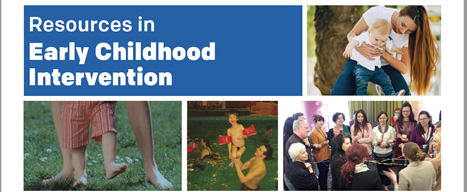 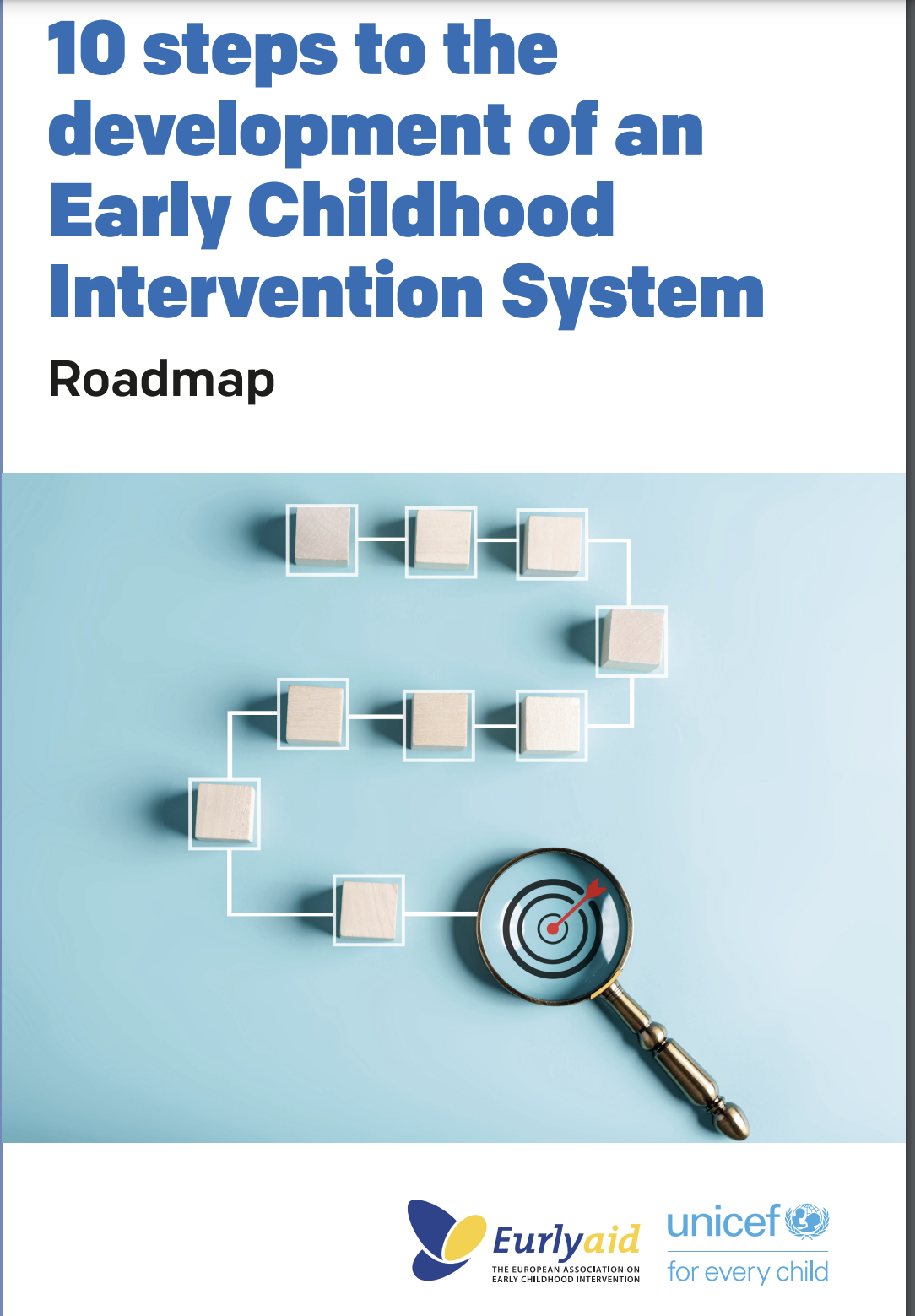 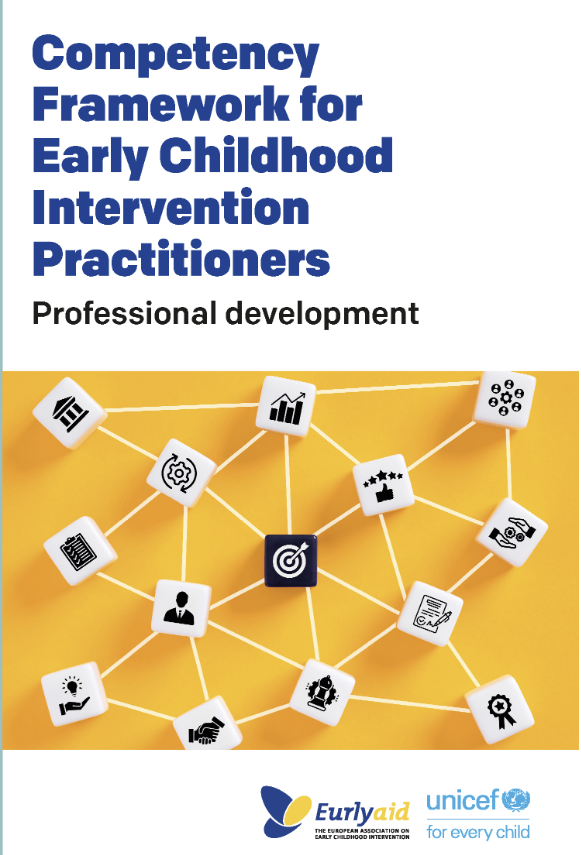 Available resources
Guide for national situational analysis on ECI
Roadmap for building national ECI systems
Policy brief 
Quality standards for ECI services
Competency framework for ECI practitioners
Case study on ECI
Recommendations from regional ECI conference, 2022
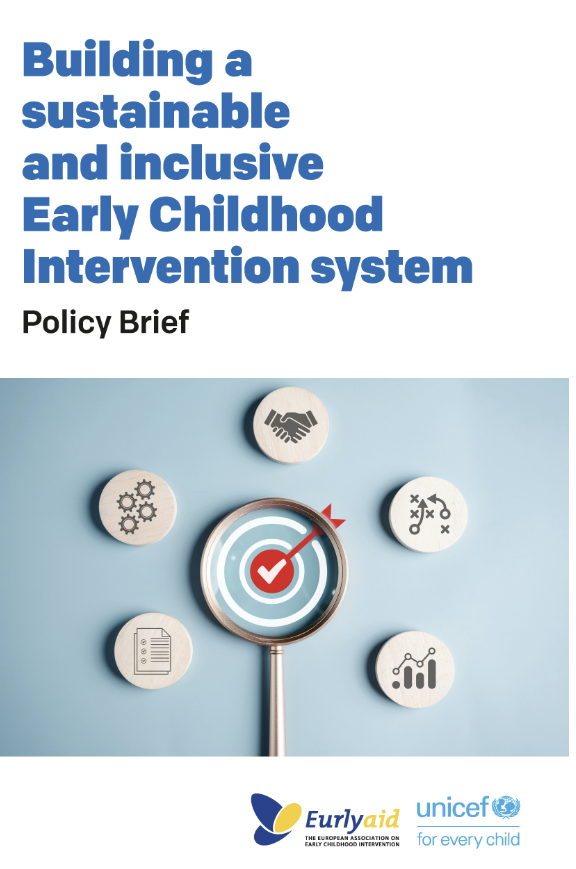 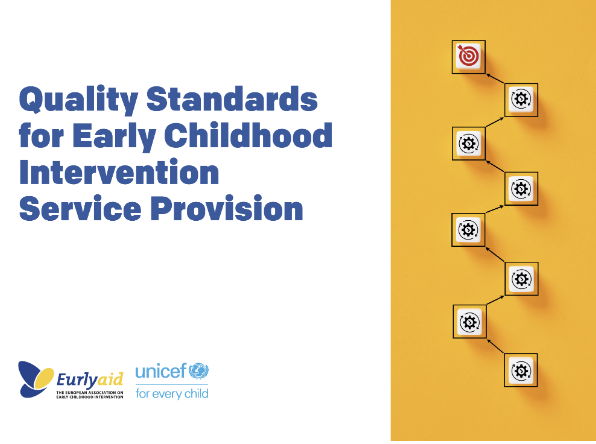 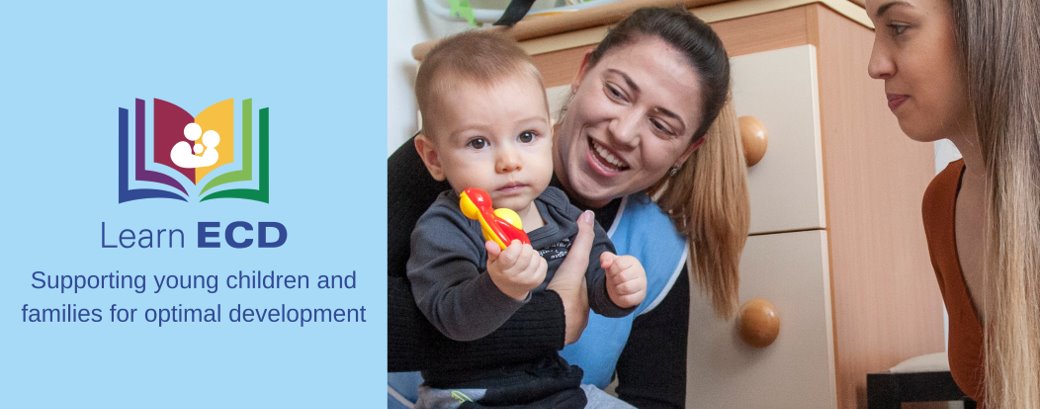 Foundational course on ECI - coming soon!
5-module course:
Module 0: Introduction 
Module 1: How do infants and young 	children develop and learn
Module 2: Introduction to ECI
Module 3: Key steps in the ECI process
Module 4: Authentic assessment 
Module 5: Implementing ECI


Visit LearnECD learning platform!
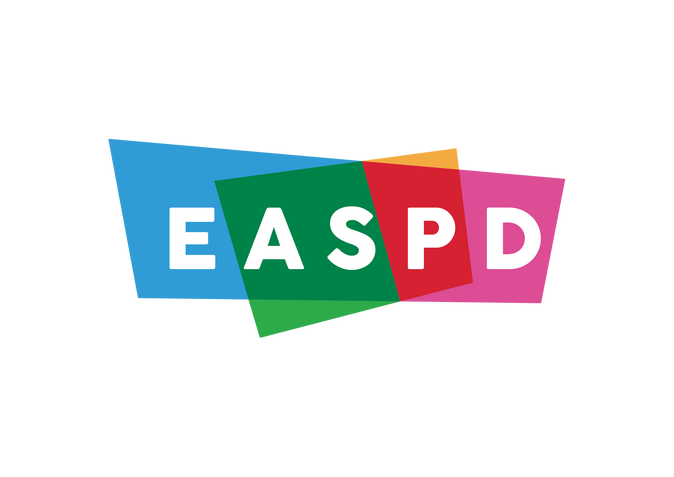 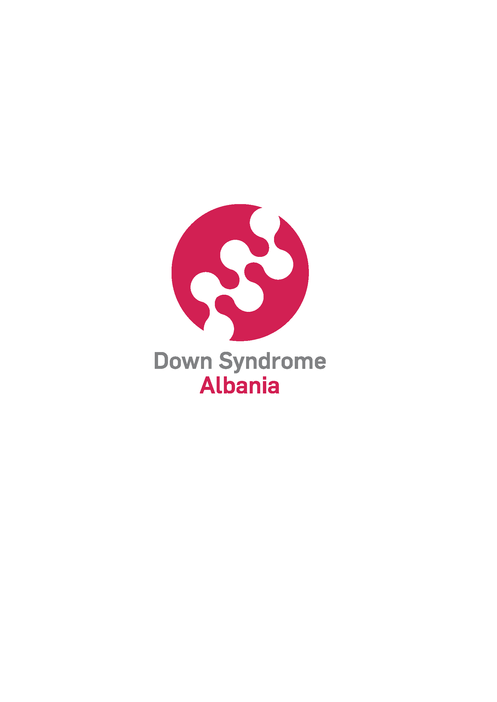 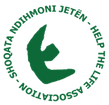 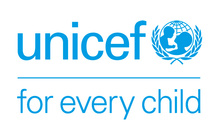 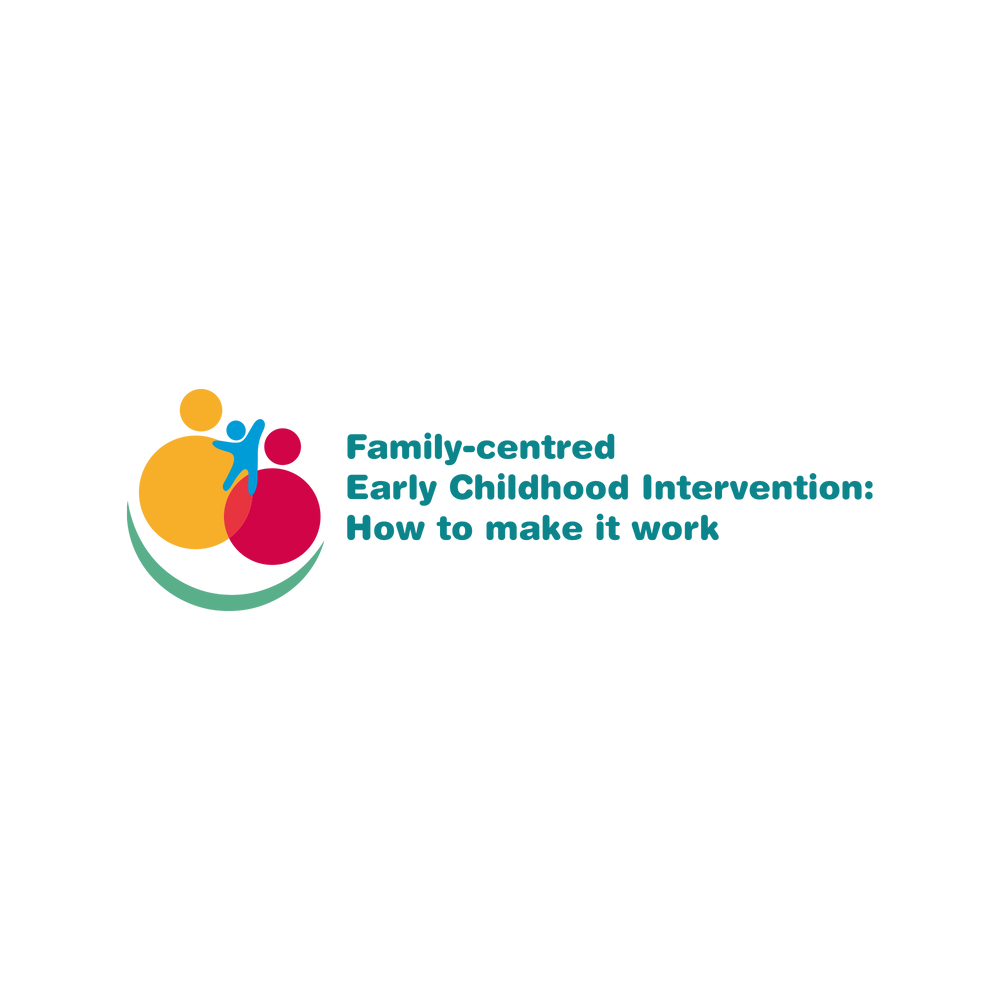 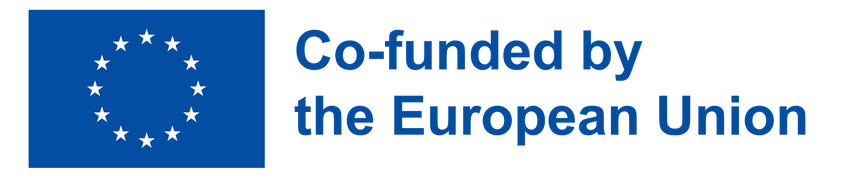 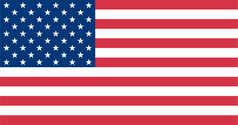 Challenges of implementing ECI
Flavia Shehu 
Down Syndrome Albania Foundation
#FamilyCentredECI
Main areas
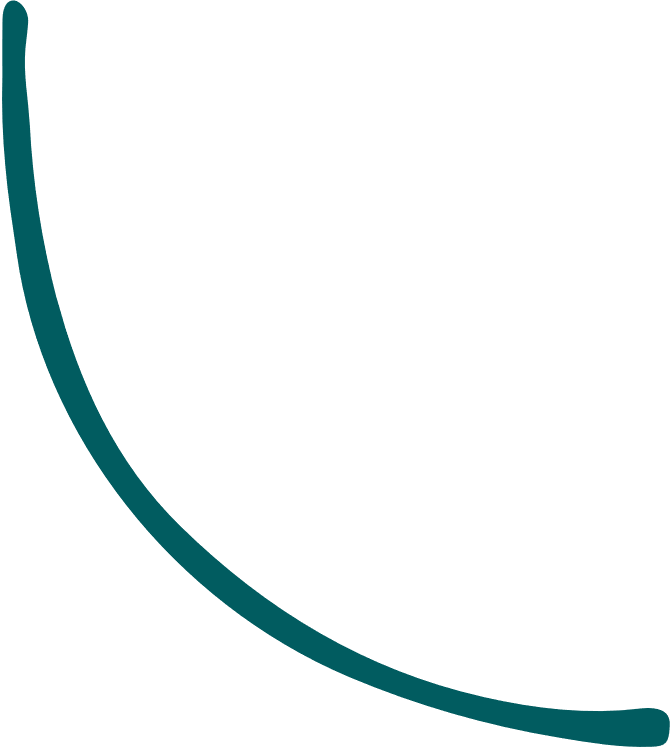 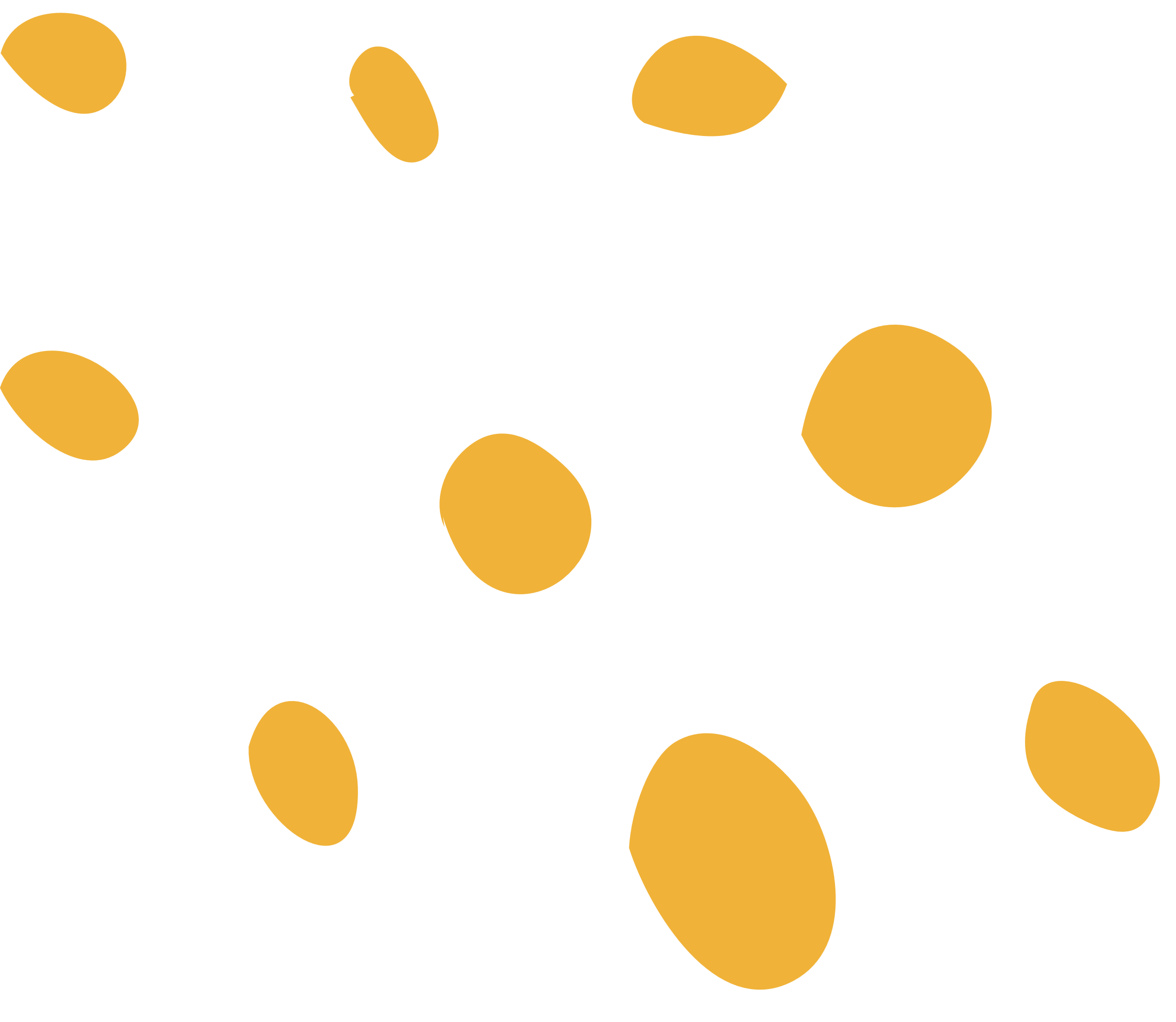 #FamilyCentredECI
Detailed areas
#FamilyCentredECI
Overcoming the challenges
#FamilyCentredECI